PLAN   INSTITUCIONAL DE CAPACITACIÓN2022
Antecedentes
2016 se emite el Estatuto de Capacitación en la que se generan orientaciones y criterios para la oferta de programas especialmente de educación formal para funcionarios del ICA.

Ausencia de metodología formal para programas de educación no formal, formatos de consolidación de necesidades sin criterio.

El PIC como consolidado Excel sin análisis, planeación ni articulación, acciones aisladas en la vigencia. 
Ausencia de evaluaciones o mediciones de cierre de brechas o impacto

Cobertura baja
Apuesta
Generar un solo instrumento que permita visualizar los programas de educación formal, no formal y gestión del conocimiento del ICA.

Alinear los programas de acuerdo con las necesidades misionales, objetivos de la dependencia y desarrollo de conocimientos del servidor en su puesto de trabajo.

Lograr mayor cobertura de los funcionarios.

Ajustar y actualizar el Estatuto de Capacitación.

indicadores para evaluar la gestión del PIC

Ajustar las fechas de formulación, de manera que su ejecución inicie en enero-febr. Cada vigencia.
Estructura PIC- ICA
2
01
Educación Formal Competencias
02
Educación para el trabajo
Proyectos estratégicos de Aprendizaje
03
04
Inducción y Reinducción
Informe del PIC -2021
En el marco de la ejecución del Plan Institucional de Capacitación, con corte al 31 de diciembre de 2021, se desarrollaron 32 programas con 1,096 funcionarios beneficiados
EJECUCIÓN
Plan Anual de Adquisiciones
613 funcionarios capacitados
Funcionarios capacitados por seccionales
Convenio ICA-ICETEX
Participaron y aprobaron un total de 76 funcionarios
Gestión con entidades públicas- SENA
21 cursos 
participaron 455 servidores
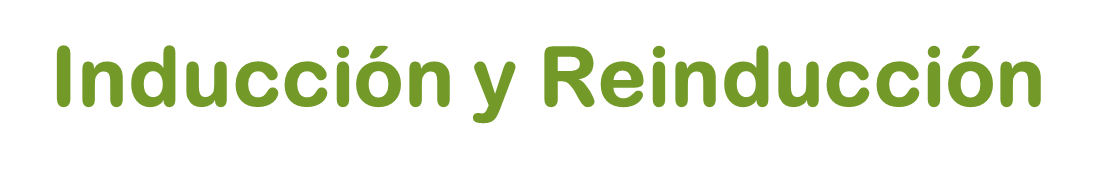 2
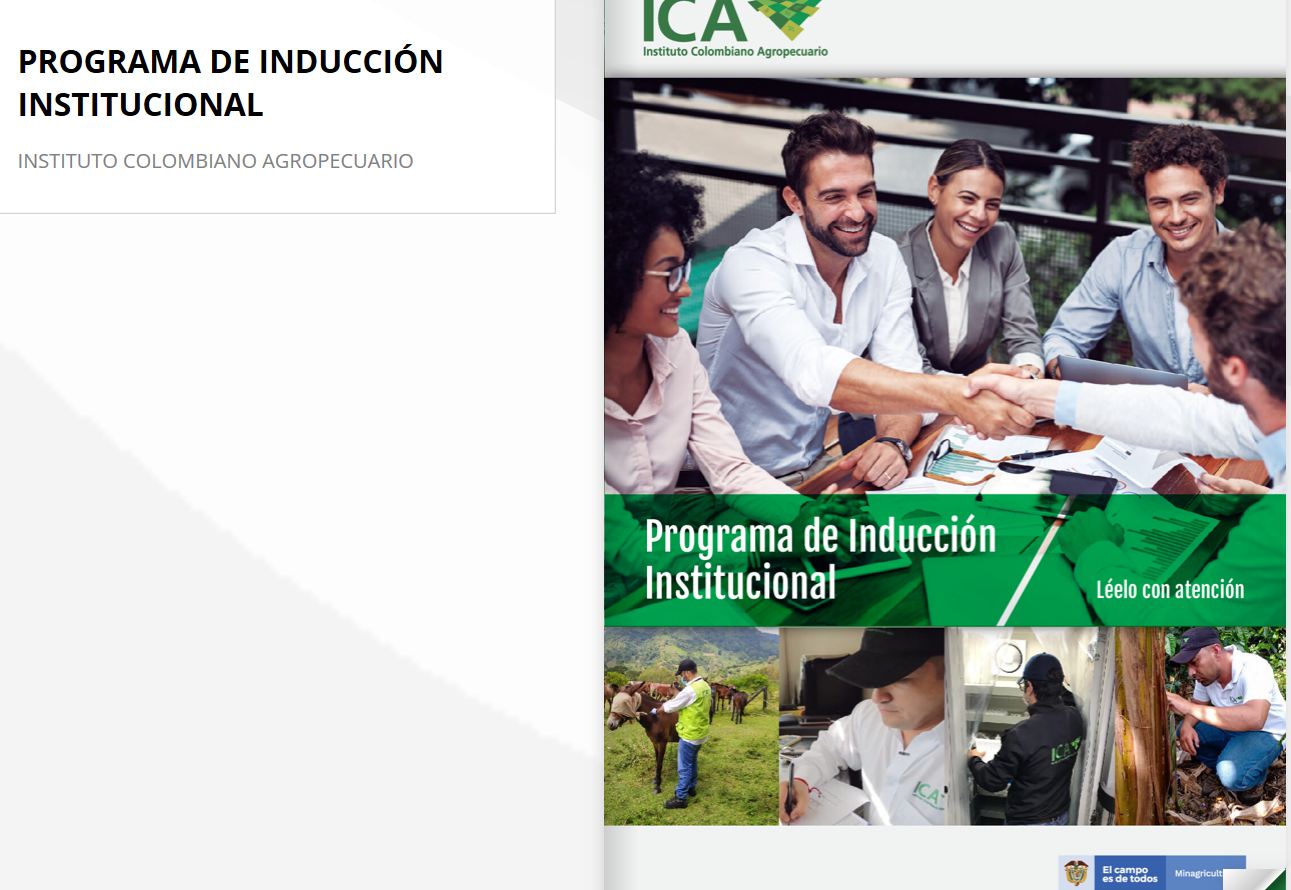 https://www.flipbookpdf.net/web/site/6796ea2fe5a6b9cac24115fc12eddca3711e4721FBP21762919.pdf.html
Propuesta inducción y reinducción
Inducción virtual
Asincrónica
Reinducción virtual
Asincrónica
Entrega de Cartilla Inducción al funcionario
*El funcionario que ingresa al Instituto podrá realizar dentro de los primeros 15 días su proceso de inducción a través del micrositio dispuesto para tal fin.
*Los funcionarios podrán realizar en cualquier momento de la vigencia el curso de actualización a través del micrositio dispuesto para tal fin.
2. Antecedentes y criterios para la identificación de necesidades 2022
2
Verificar que los programas puedan desarrollarse preferiblemente de manera virtual en virtud de la emergencia sanitaria declarada por COVID 19 y que los funcionarios cuenten con el tiempo y disposición para participar activamente de los programas.
04
diligenciar la matriz  diseñada priorizando máximo 3 programas por dependencia
03
Revisar la planeación estratégica de la vigencia 2021, con el fin de determinar las    prioridades y retos de la dependencia para la vigencia.
Revisar el desempeño de los funcionarios de carrera y/o provisionales, con el fin de determinar las brechas existentes en conocimiento que se reflejan en la gestión que realiza cada servidor.
02
01
Consolidado priorización de necesidades
Cursos financiados a través del PAA
$               248.000.000
Link relación de cursos